密度揺らぎ中を伝播する衝撃波
東京大学大学院 理学系研究科 地球惑星科学専攻
星野研 修士1年　横山 将汰
研究テーマ：宇宙線加速
宇宙線
衝撃波統計加速
宇宙空間を飛び交う高エネルギー粒子
加速機構・場所は不明
衝撃波面を往復することで粒子加速
べき乗型のスペクトルを再現
べき指数は観測と合わない
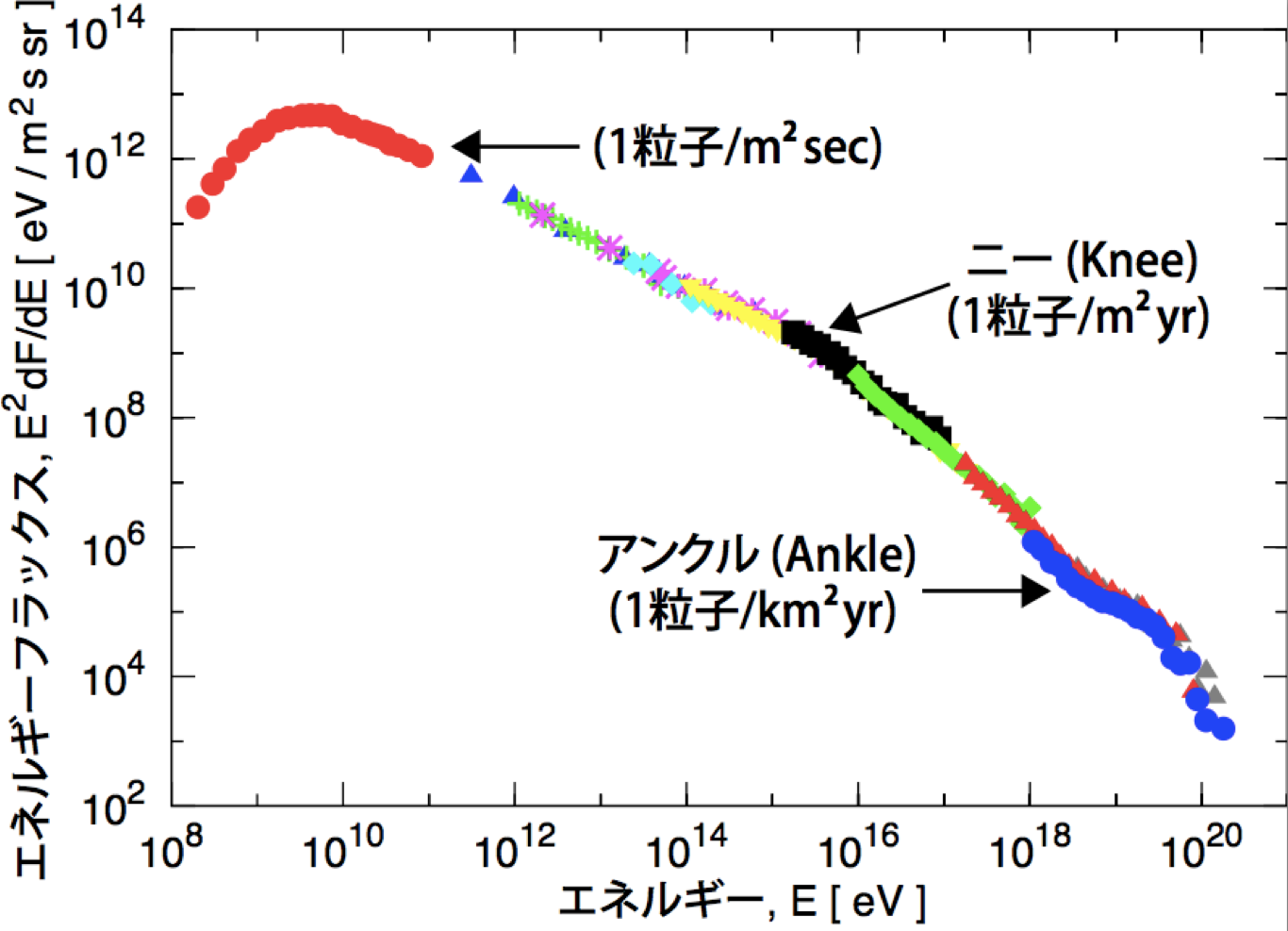 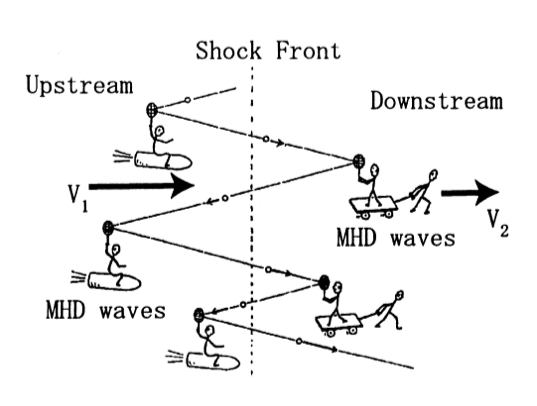 Scholer
Ohira et al.(2012)
2019/8/30
SS2019, Chiba University
1
非一様媒質中の衝撃波加速
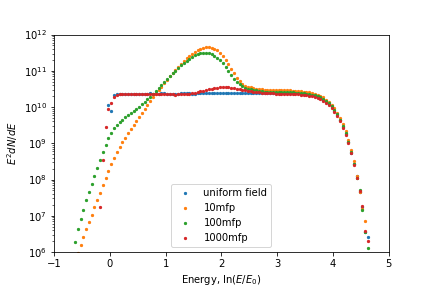 標準的な衝撃波加速では、衝撃波が伝播する空間は一様と仮定。





これまで流体方程式の解析解を用いていた。
本セミナーの目標
　：MHD方程式を用いたシミュレーション
　　により音波の発生を再現
密度揺らぎのある空間を伝播する衝撃波を考える。
下流に発生する音波により加速され、スペクトルの形状が変化する。
2019/8/30
SS2019, Chiba University
2
衝撃波管問題
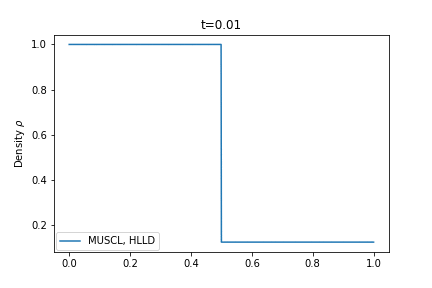 2019/8/30
SS2019, Chiba University
3
衝撃波管問題
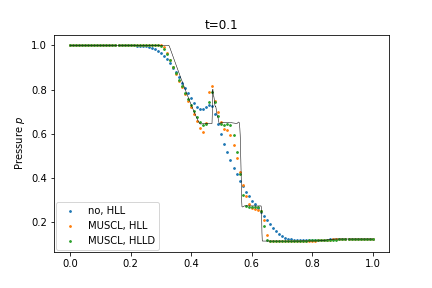 2019/8/30
SS2019, Chiba University
4
Shu-Osher 問題
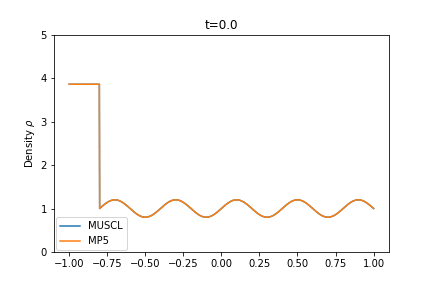 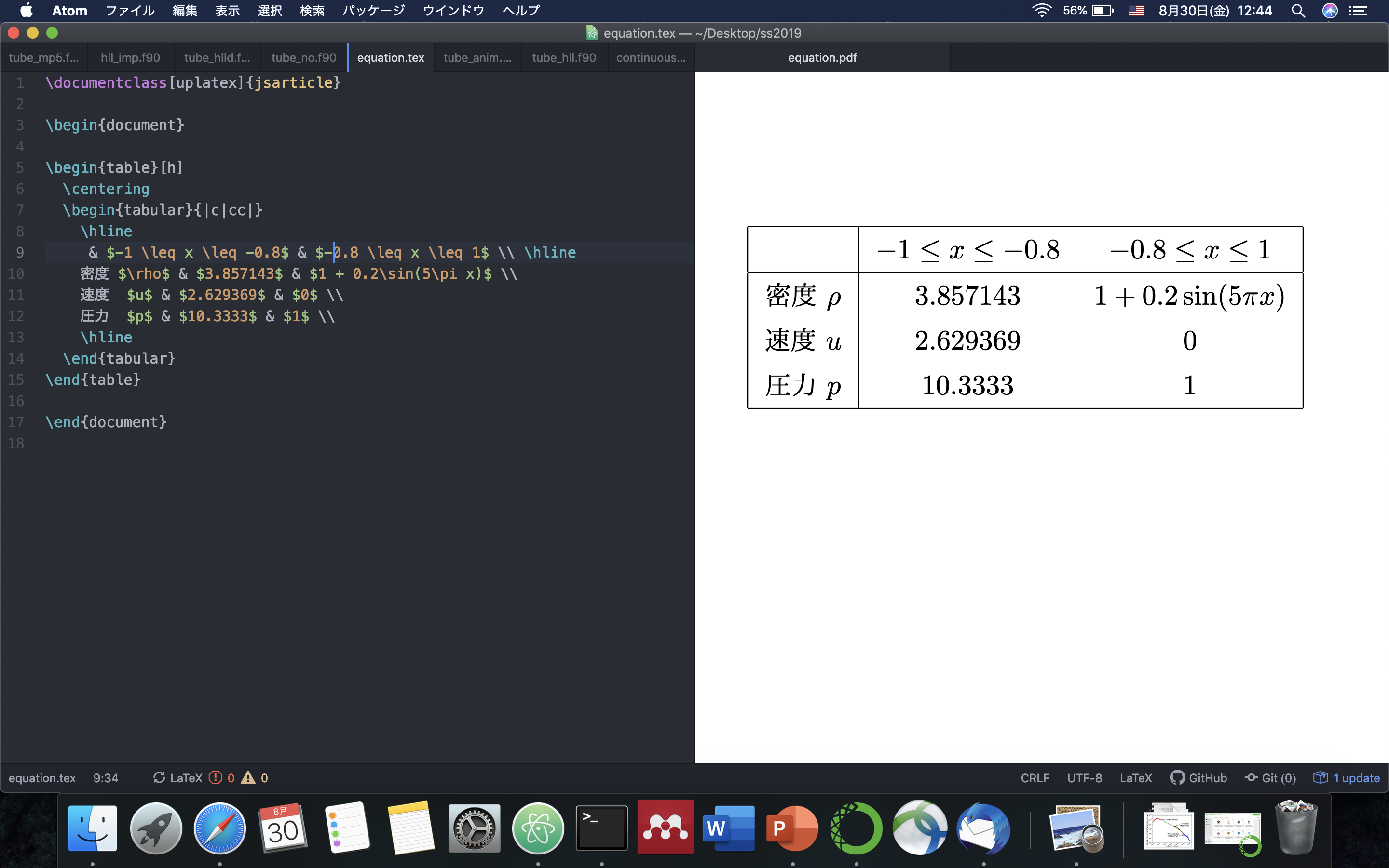 2019/8/30
SS2019, Chiba University
5
Shu-Osher 問題
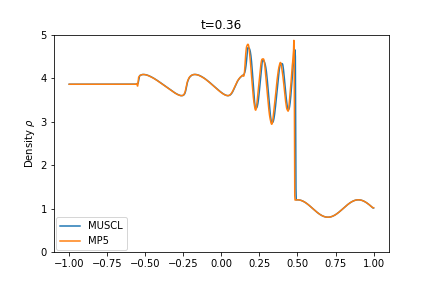 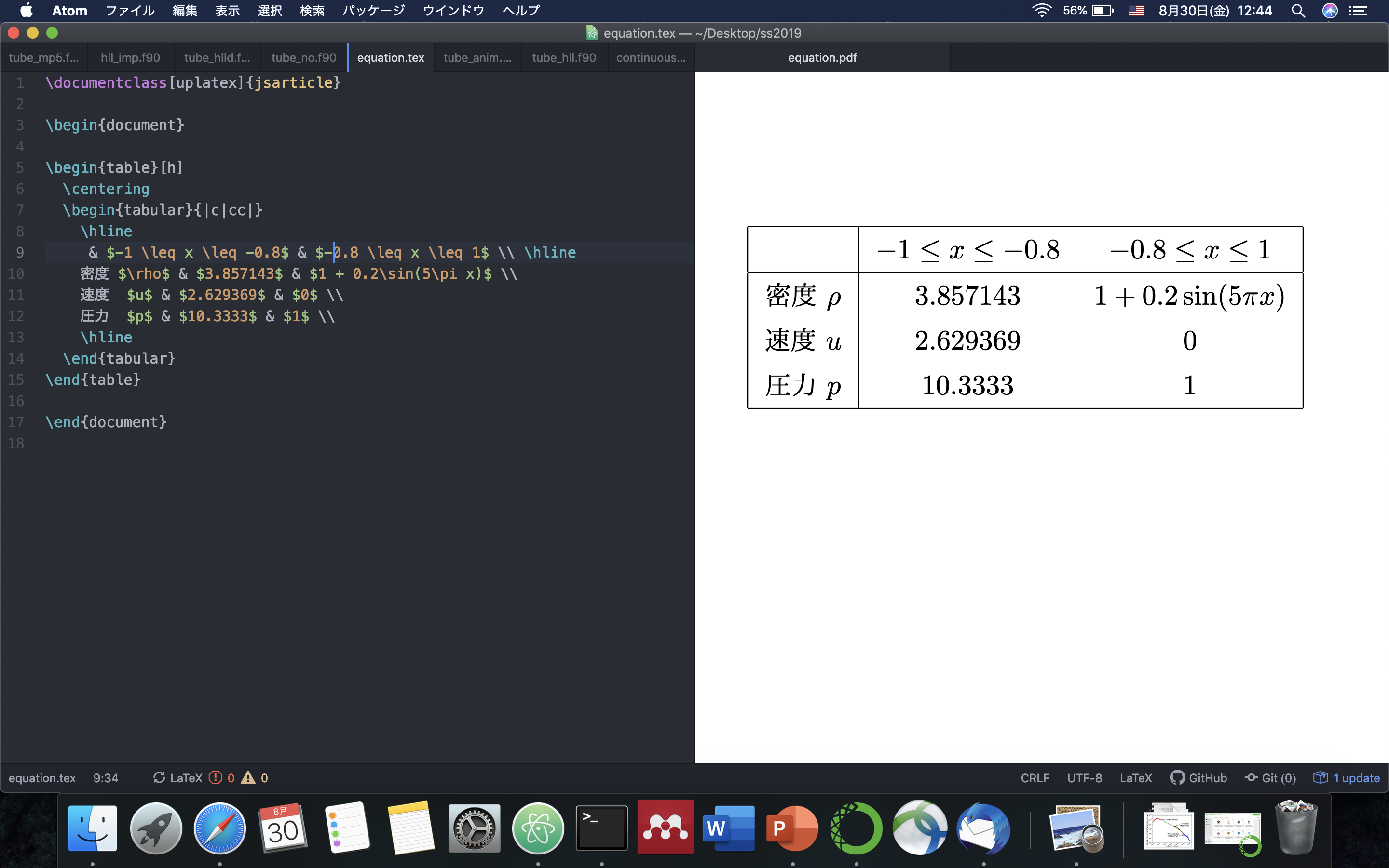 衝撃波下流での音波を再現　　　　課題：音波に対する磁場の影響の評価
2019/8/30
SS2019, Chiba University
6